Введение в специальность физическая и реабилитационная медицина(ФРМ   или  PRhM)
Докладчик: заведующая кафедрой медицинской реабилитации и рефлексотерапии к. м. н., доцент  Жестикова Марина Григорьевна
Содокладчик:  проректор по учебной работе, д. м. н.,                                                      профессор Кан Сергей Людовикович
Новокузнецкий ГИУВ – филиал ФГБОУ ДПО «РМАНПО» МЗ РФ,                           г. Новокузнецк 22.09.2020
Должность врача по медицинской реабилитации
предусмотрена Номенклатурой должностей медицинских работников, утвержденной Приказом Минздрава России от 20.12.2012 № 1183н.
Приказ МТ РФ от 03.09. 2018 года № 572 н «Об утверждении профессионального стандарта «Специалист по медицинской реабилитации»
Министерство труда РФ опубликовало Специальность:
     Врач физической и реабилитационной медицины
     Врач по медицинской реабилитации
Трудовая функция: 
Проведение медицинской реабилитации пациентов, имеющих   нарушения функций и структур организма человека и последовавшие за ними ограничения жизнедеятельности
Функциональные требования разделены на      4 раздела:
1. Проведение медицинской реабилитации больных, имеющих нарушения функций и структур, следствием которых становятся ограничения жизнедеятельности. Эта деятельность возложена на врача по физической и реабилитационной медицине.
2. Коррекция нарушений функций с помощью физиотерапевтических методов. Раздел возложен на врача физиотерапевта.
3. Применение методов рефлексотерапии в работе МДБ (МРК) – врач по рефлексотерапии.
4. Применение методов лечебной физической культуры – врачи по кинезотерапии и эрготерапии.
Организация медицинской реабилитации
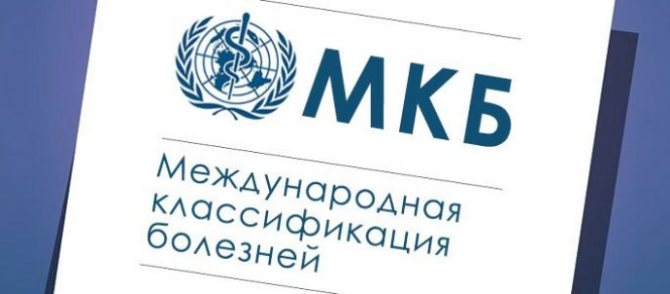 По вопросам действует соответствующий Порядок                         (Приказ Минздрава России от 29.12.2012 № 1705н)

Знание Международных классификаций 
   МКБ - International Classification of Diseases (ICD) -– 10                  (вступит с 01.01.2022 г. 11 пересмотр )
   МКФ - International Classification of Functioning (ICF)
   МКВ - International Classification of Health Interventions (ICHI)
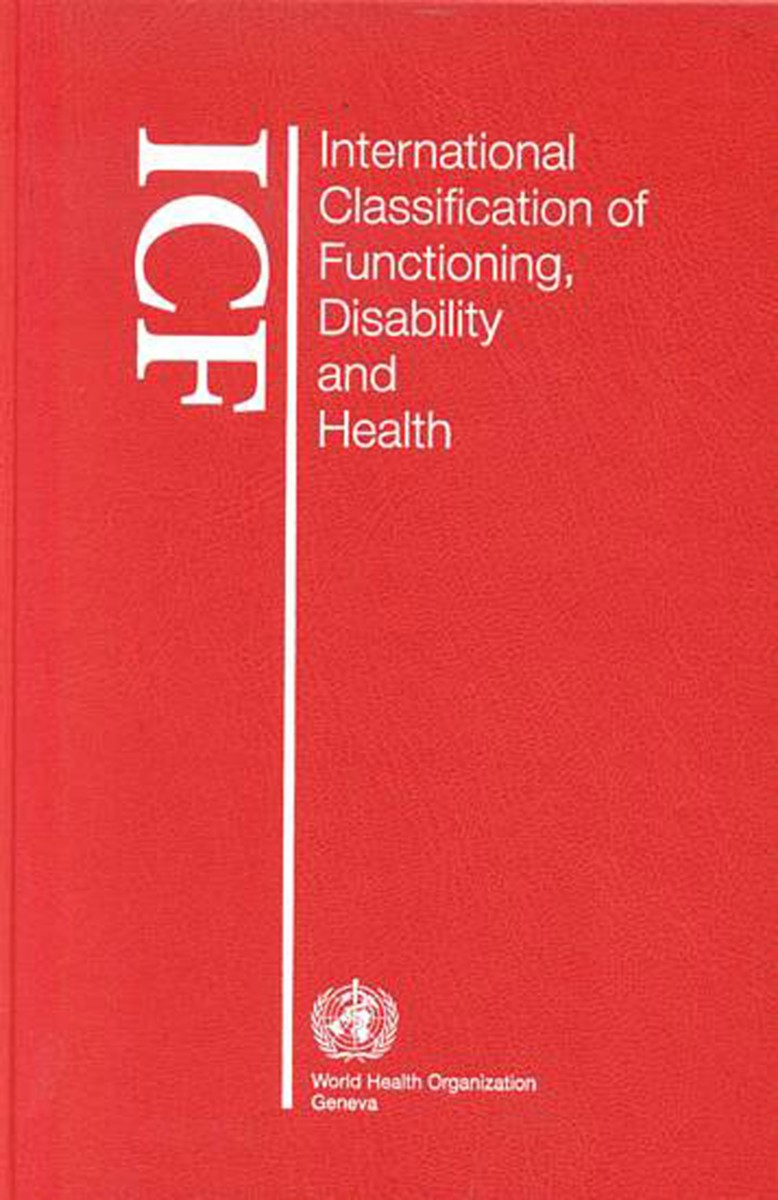 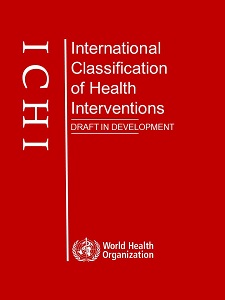 Международный опыт
Профессиональные требования и деятельность специалиста по физической и реабилитационной медицине в Европе изложена в «Белой книге».
Фолиант переведен на русский язык и явился прототипом при формировании профессионального стандарта врача по физической и реабилитационной медицине в Российской Федерации.
WHITE BOOK ON  PHYSICAL AND REHABILITATION MEDICINE IN EUROPE 2018
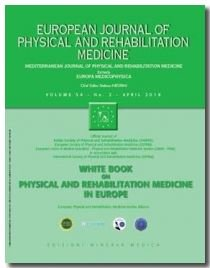 White book on physical and rehabilitation Medicine (PRM) in Europe. 
Chapter 1. Definitions and concepts of PRM
PRM is a primary medical specialty.
В книге даны определения и концепции ФРМ
Физическая и реабилитационная Медицина является основной медицинской специальностью, включающей  профилактику, медицинскую диагностику, лечение и реабилитацию лиц всех возрастов с инвалидизирующим состояниями здоровья и их сопутствующими заболеваниями, в частности, для устранения их нарушений и ограничений активности, чтобы облегчить их физическое и когнитивное функционирование (включая поведение), участие (включая качество жизни) и изменение личных и экологических факторов. 
Основополагающие аспекты: функционирование, инвалидность и реабилитация.
Определения и концепции ФРМ
Функционирование: все действия и функции, которые выполняют люди. В международной классификации функционирования, инвалидности и здоровья (МКФ) функционирование осуществляется с точки зрения функциональных областей, эти области подразделяются на аспекты функций и структур организма, активности и участия;
Инвалидность: проблемы человека выполнять действия из – за заболевания, травмы или даже старения в фактической среде обитания.
 Реабилитация: комплекс мер, которые помогают лицам, которые испытывают или могут испытать инвалидность, в достижении и поддержании оптимального функционирования во взаимодействии с окружающей их средой. 
Определение инвалидности МКФ четко различает проблемы, которые целиком вытекают из базового состояния здоровья (потенциала) от проблем, возникающих при взаимодействии между дееспособностью и окружающей средой и личностные факторы (производительность). 
В настоящем документе рассматриваются все эти концепции, которые имеют важное значение для понимания стратегии ФРМ в целях оценки инвалидности и осуществления мероприятий, которые могут привести к улучшению функционирования и здоровья.
Почему реабилитация необходима человеку и обществу
эпидемиологические аспекты функционирования и инвалидности
этические аспекты и права человека 
реабилитация и системы здравоохранения
экономическое бремя инвалидности
последствия отсутствия реабилитации
различия в доступе к реабилитационным услугам и их финансировании в разных странах. 
различие между высокоспециализированными вмешательствами и специализированными лечением и рядовыми методами лечения.
История специальности: откуда берется ФРМ
Специальность развивалась в разных европейских странах, а иногда и в отдельных странах, из разных медицинских потоков, которые, наконец, воссоединились. 
В их числе: бальнеология, гимнастика, применение физических средств (вода, тепло, холод, массаж, манипуляции суставами, физические упражнения и др.) Еще одну важную роль сыграло увеличение числа людей, испытывающих инвалидность из-за улучшения медицины и последующих выживших в результате войн, несчастных случаев и / или больших инфекционных эпидемий (таких как полиомиелит); эти изменения произошли в строгих отношениях с другими специальностями, такими как кардиология, неврология, ортопедия, пульмонология, ревматология, травматология, создавая перекрестные знания для всех из них.
Европейское общество физической медицины и реабилитации - позднее Европейское общество (EsprM), Европейская академия медицинских профилактической медицины и адаптации (EarME), Совет раздела ФРМ  Европейского Союза медицинских специалистов и Европейский колледж ФРМ, были созданы и работают сегодня с этими общими целями. 
В настоящее время в Европе существует единое определение специальности, которое согласуется с принятым международным сообществом описанием ФРМ (на основе МФК- модели).
Организации ФРМ в Европе: структура и деятельность
Существуют 4 основных органа:
 отдел физической и реабилитационной медицины Европейского Союза медицинских специалистов (ЕСМС)
 Европейский колледж ФРМ 
Европейское общество физической и реабилитационной медицины (EsprM)
 Европейская академия реабилитационной медицины в основном посвящена определению этических вопросов в реабилитации и поиску стратегии для лучших образовательных подходов в реабилитации.
в Европе существуют 7 основных журналов посвященных реабилитации с растущим импакт фактором
Знания и навыки врачей ФРМ:
основы ФРМ с физиологической точки зрения, рассматривая человеческие механизмы как физические, так и поведенческие, которые лежат в основе работы врачей ФРМ.
потенциал восстановления, анализ функциональных возможностей 
восстановительные процессы 
процессы обучения:
компенсаторные процессы (адаптация/абилитации/реабилитации)
 управленческие навыки
Клиническая область компетенции: ФРМ на практике
Реабилитационные цели, реабилитационный процесс, реабилитационный цикл
Диагноз в ФРМ- это взаимодействие между медицинским диагнозом и функциональной оценкой, специфичной для ФРМ – реабилитационный диагноз и реабилитационный потенциал.
 Стандартизированные программы ФРМ , направленные на снижение нарушений функций организма, ограничений активности и влияния на ограничения участия, а также снижение затрат и снижение смертности для определенных групп пациентов.
Примечание
Текст на  слайдах  8, 9, 10, 11, 12, 13, 14 приводиться как цитата из русскоязычного перевода «Белой книги».
Культурную адаптацию (редакцию) провести не решились
Специальные знания:
1. Выявить показания и противопоказания для проведения медицинской реабилитации.
2. Уметь оценить реабилитационный потенциал, наметить реабилитационную программу по восстановлению и компенсации нарушенных функций.
3. Осуществлять контроль за динамикой реабилитационного процесса.
4. Уметь оценить результаты и эффективность медицинской реабилитации и нуждаемость в социальной и профессиональных видах реабилитации.
Должен знать:
1. Порядок организации медицинской реабилитации взрослых и детей.
2. Рекомендуемую структуру, штаты и оснащение реабилитационных от-делений и кабинетов (приказ Минздрава № 1705-н от 29.12.2012 г.).
3. Основные принципы медицинской, социальной и профессиональной реабилитации.
4. Основные требования к доступной среде для маломобильных групп населения.
Должен знать:
5. Основы медико-социальной экспертизы больных и инвалидов.
6. Международную классификацию функционирования, ограничений жизнедеятельности и здоровья (МКФ): цели, структура, практическое использование; Международную классификацию вмешательств. 
7. Концепцию ООН о правах инвалидов: современное понятие о реабилитации; правах инвалидов на равенство и отсутствие дискриминации по признаку инвалидности.
8. Основные методы медицинской реабилитации.
Должен знать:
9. Методы тестовой оценки функционального состояния, активности и участия больных и инвалидов.
10. Особенности реабилитации детей, больных, нуждающихся в протезно-ортопедической помощи и технических средствах реабилитации.
СПИСОК ПРАКТИЧЕСКИХ НАВЫКОВ
Провести отбор пациентов нуждающихся в комплексной реабилитации.
Провести реабилитационную диагностику на всех этапах медицинской реабилитации.
Оценить степень тяжести нарушенных функций организма и основных ограничений жизнедеятельности.
4. Оценить реабилитационный потенциал и реабилитационный прогноз у больных нуждающихся в реабилитации.
5. Подготовить индивидуальный план медицинской реабилитации.
6. Проводить необходимые реабилитационные, лечебные мероприятия для максимально возможного восстановления  и компенсации нарушенных функций в соответствии с намеченной программой и конечной целью. 
7. Оценить наличие у больных личностных расстройств и нарушений психики для углубленной диагностики у психолога (психотерапевта) и после-дующей их коррекции.
8. Выбрать оптимальный состав мультидисциплинарной бригады и лично участвовать в её работе.
9. Оценить эффективность реабилитационных мероприятий.
10. Оформить медицинскую документацию с учётом специфики медицинской реабилитации.
11. Оформить направление на медико-социальную экспертизу.
Приказ Минздрава РФ № 996н от 9 декабря 2019 года о внесении изменений в Номенклатуру специальностей выпускников, имеющих высшее медицинское и фармацевтическое образование. Перечень пополнился такими профилями, как «детская онкология-гематология», «медицинская микробиология» и «физическая и реабилитационная медицина».
Подробнее: https://vademec.ru/news/2020/01/17/minzdrav-rasshiril-nomenklaturu-meditsinskikh-spetsialnostey/
Базовые специальности - получение права на осуществление медицинской или фармацевтической деятельности, по которым возможно после обучения по программам ординатуры.
3. Анестезиология-реаниматология  7. Дерматовенерология  8. Детская хирургия  9. Инфекционные болезни 10. Кардиология 14. Неврология  15. Нейрохирургия  16. Неонатология  17. Нейропсихология 18. Общая врачебная практика (семейная медицина) 20. Онкология  21. Организация здравоохранения и общественное здоровье 22. Остеопатия 23. Оториноларингология 24. Офтальмология  27. Педиатрия 28. Промышленная фармация 29. Психиатрия 33. Скорая медицинская помощь  35. Спортивная медицина 36. Судебно-медицинская экспертиза 37. Терапия  39. Травматология и ортопедия 40. Урология                          44. Физическая и реабилитационная медицина  45. Фтизиатрия  46. Хирургия  47. Челюстно-лицевая хирургия  48. Эндокринология  49. Эпидемиология
Профессиональным стандартом установлены следующие требования к образованию и обучению:
Вариант 1

наличие высшего образования - специалитета: «Лечебное дело» или «Педиатрия»
подготовки в ординатуре по специальности «Физическая и реабилитационная медицина»
Профессиональным стандартом установлены следующие требования к образованию и обучению:
Вариант  2
наличие высшего образования – специалитета по специальности «Лечебное дело» или «Педиатрия», подготовки в ординатуре по специальности «Анестезиология» - реаниматология», «Гериатрия», «Детская онкология», «Детская хирургия», «Кардиология», «Лечебная физкультура и спортивная медицина», «Неврология», «Нейрохирургия», «Неонатология», «Общая врачебная практика (семейная медицина)», «Онкология», «Оториноларингология», «Офтальмология», «Педиатрия», «Пульмонология», «Ревматология», «Рефлексотерапия», «Терапия», «Травматология и ортопедия», «Урология», «Физиотерапия», «Фтизиатрия», «Хирургия», «Челюстно – лицевая хирургия», «Эндокринология» 
дополнительного профессионального образования – программы профессиональной переподготовки по специальности «Физическая и реабилитационная медицина».
Основные требования к врачу по ФРМ:
Вариант 1
наличие высшего образования (лечебное дело, педиатрия);
ординатура по специальности «врач ФРМ».

Вариант 2 
высшее образование + ординатура по основным врачебным специальностям (см. перечень) + стаж работы в клинической специальности 10 лет;
профессиональная переподготовка по специальности «врач по   
     ФРМ» (1008 часов  – очное обучение).
Основные направления в реабилитации
Неврология
Ортопедия – травматология
Кардиология
Педиатрия
Онкология
Соматические заболевания (эндокринология, пульмонология, урология, гинекология)

Транспланталогия
Услуга «медицинская реабилитация»
присутствует в Положении о лицензировании медицинской деятельности (ПП РФ от 16.04.2012 № 291), 
виды и условия медицинской помощи по медицинской реабилитации определены Приказом Минздрава России от 11.03.2013 № 121н.
Количество медицинских услуг в данной области включено в Номенклатуру медицинских услуг (Приказ Минздрава России о 13.10.2017 № 804н).
Экономика реабилитации
Этап 1  (реанимация, стационар) ШРМ 6 – 5
Этап 2  (стационар, Центр реабилитации, нереализованный потенциал)                                        ШРМ 5 – 4; ШРМ 4 – 3,
уровень А, уровень Б
Этап 3 (амбулаторный, санаторно-курортный) ШРМ 3 – 1

Всего 12 КСГ
Критерием перевода  по ШРМ шкала Ренкин 1 балл
Модели пациентов по КСГ от А 301 до А 312
Модель пациентов с нарушением мозгового кровообращения
Модель пациентов с инфарктом миокарда
Модель пациента после эндопротезирования тазобедренного сустава
Поздравляю коллег с получением сертификата     по специальности «физическая и реабилитационная медицина» !
Спасибо нашим учителям!Профессору Ивановой Галине ЕвгеньевнеПрофессору Белкину Андрею Августовичу
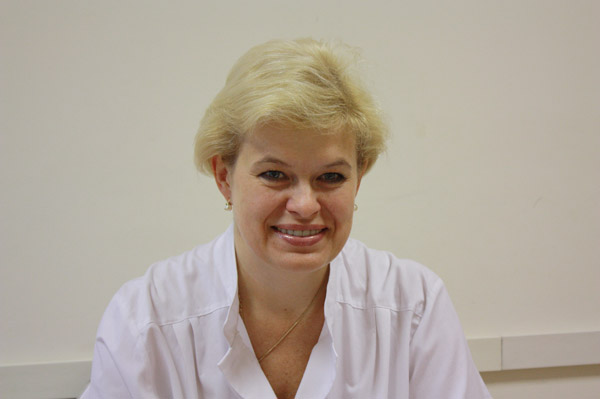 Отметить дальновидность Администрации и Ученого СоветаНовокузнецкого ГИУВа  - филиала ФГБОУ ДПО «РМАНПО» МЗ РФ
О создании кафедры медицинской 
реабилитации и рефлексотерапии 
в октябре 2013 г.
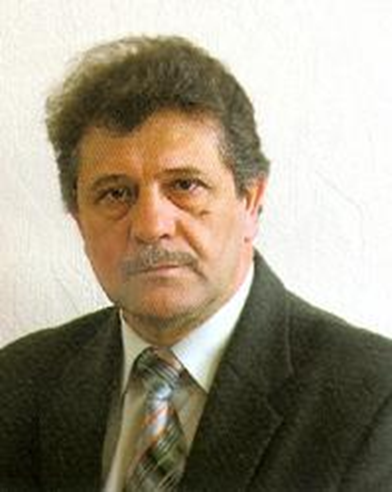 ПредложениеРассмотреть создание методического междисциплинарного Совета
Организация здравоохранения и общественное здоровье
Анестезиология и реанимация
Гериартрия
Детская онкология
Детская хирургия
Лечебная физкультура, физиотерапия и  спортивная медицина 
Неврология, рефлексотерапия и мануальная терапия
Кардиология
Нейрохирургия
Неонатология
Общая врачебная практика
Офтальмология
Отоларингология
Педиатрия
Пульмонология
Ревматология
Терапия
Урология
Фтизиатрия
Челюстно – лицевая хирургия
Эндокринология
«Преобразование нашего мира: Повестка дня в области устойчивого развития на период до 2030 года»
Благодарим за внимание!
Благодарю за внимание!